AWPPG
01
研究概念框架
全波段光體積描記圖法（AWPPG）
PPG（光體積描記圖法）是種利用光學原理測量血液體積變化的非侵入性技術。當光照射到皮膚時，隨心臟的搏動，血液的流量會發生改變，導致穿透或反射的光量產生相應的變化，如圖1。AWPPG(All-wavelength, AW-PPG)，通過全波長的量測獲得更全面、更多維度的生理數據，如圖2~4，以研究出各項血液數值模型。
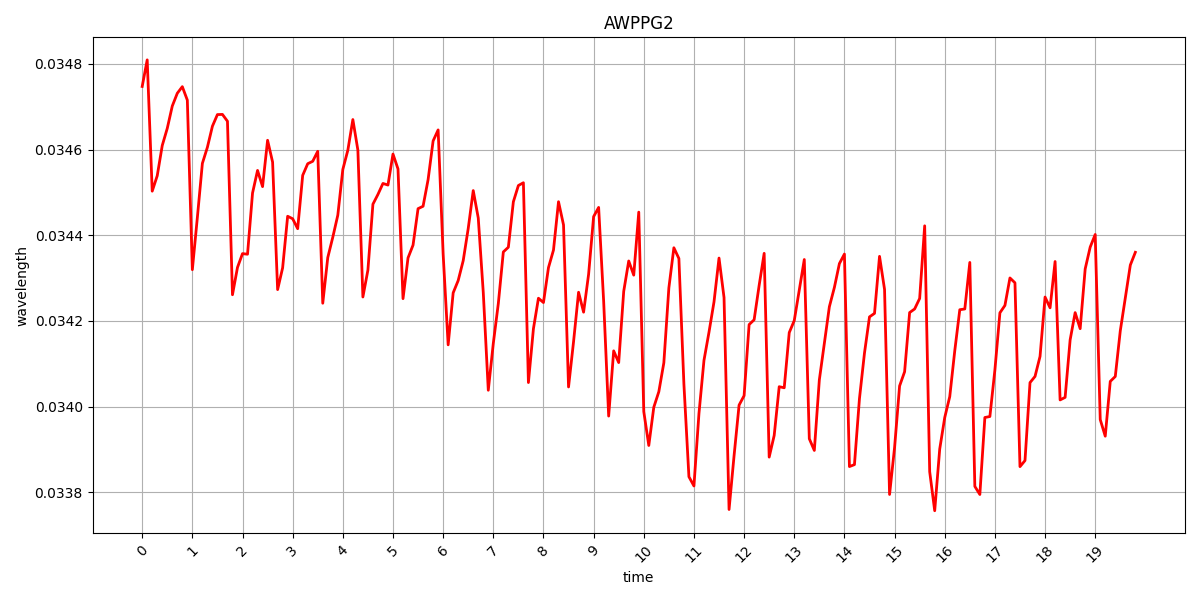 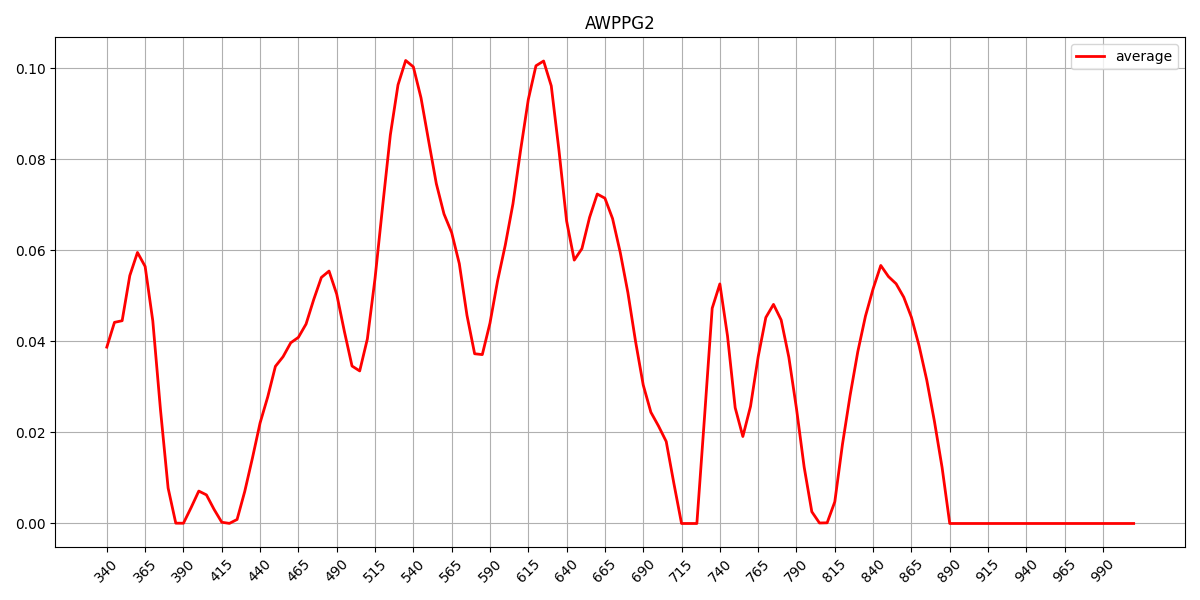 圖1  單一波段的光量變化
圖2  瞬時各波段的光量
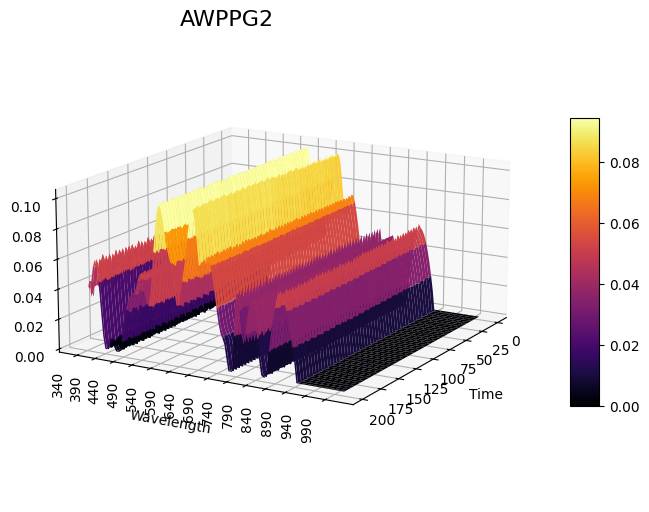 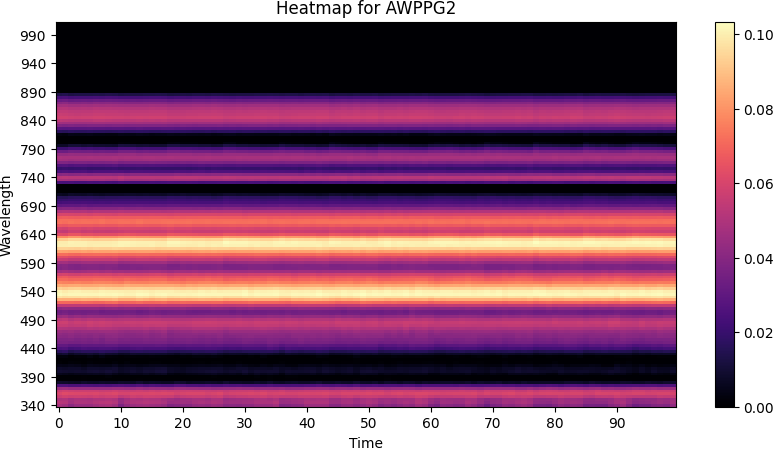 圖3  3D圖(加入時間軸)
圖4  時頻譜 (3D圖高度轉顏色)
研究流程
裝置元件
微處理器esp32-s
顯示器240x320 ILI9341 TFT
使用者介面
SD卡和SD卡模組
儲存
光譜儀nanolambda nsp32
接收多波長光譜
白光可以提供全波段的光譜，但有些波段比較弱到或因為人體皮膚吸收光的特性，所以放了綠光以及近紅外光補足該波段。
自製光源模組
作為光源
裝置元件
自製主要電路板連接所有元件
3D列印裝置外殼
02
AWPPG裝置架構
AWPPG裝置架構圖
SPI是一種用於在數位電子設備之間傳輸資料的通訊協定。使用多條線路(包括時脈線、資料線和控制線)來與多個周邊進行全雙工通信，本專題用於微處理器(esp32-s)和周邊(感測器nsp32、LCD ili9341、SD卡)之間通訊。
	  I2C是一種用於連接數位積體電路之間的串行通訊協定。I2C通訊只需要兩條線路：時脈線和資料線，因此佔用較少的引腳。I2C支援多點通信，允許多個設備在同一總線上進行通信，並且具有多層尋址功能。本專題用於光源模組的驅動晶片(TCA6507RUER)與微處理器(esp32-s)的連接。
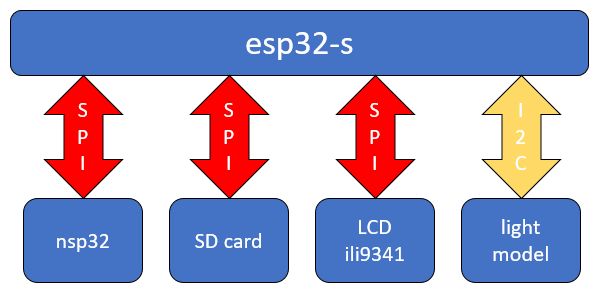 硬體架構